GNS3
El software que empodera a los profesionales de redes
¿Qué es GNS3?
Simulador gráfico de redes de computadores
Ampliamente utilizado en laboratorios de redes de computadores
Estrechamente relacionado con distintos softwares que complementan sus funciones
Dynamips: permite emular routers CISCO
Dynagen: interfaz para trabajar en línea de comandos
VirtualBox: permite trabajar con máquinas virtuales
VPCS: emulador de PC con funciones básicas de networking
¿Qué es un Switch?
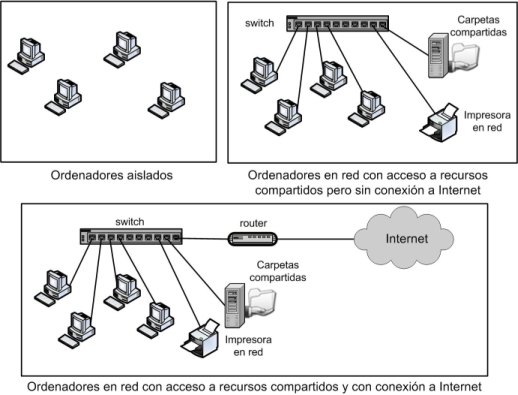 Conecta elementos dentro de una red local LAN
Utiliza direcciones MAC de los equipos
No sirve por sí solo para conectarse a internet (necesario uso de router)
Cuando es del tipo inalámbrico suele llamarse punto de acceso
¿Qué es una VLAN?
Crea redes lógicas independientes dentro de una misma red física
Es como crear distintas LAN dentro de una misma sub-red
Podrían ser por ejemplo por
Puerto
Direcciones MAC
Tipo de protocolo
Entre otros
¿Qué red se pretende mostrar? Parte 1
¿Qué red se pretende mostrar? Parte 2
Gracias